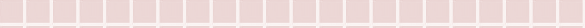 Запишите многочлен в стандартном виде, 
 определите  его степень и найдите значение
1
1)
Степень 3
Если х = –2, у = 3, то
6·(–2)·3 – 4·3+(–2)·9 = –66
2)
Степень 3
Если х = 2, у = – 3, то
2·(–27) + 4·9 = –18
[Speaker Notes: Для визуализации правильного ответа следует нажать на пример]
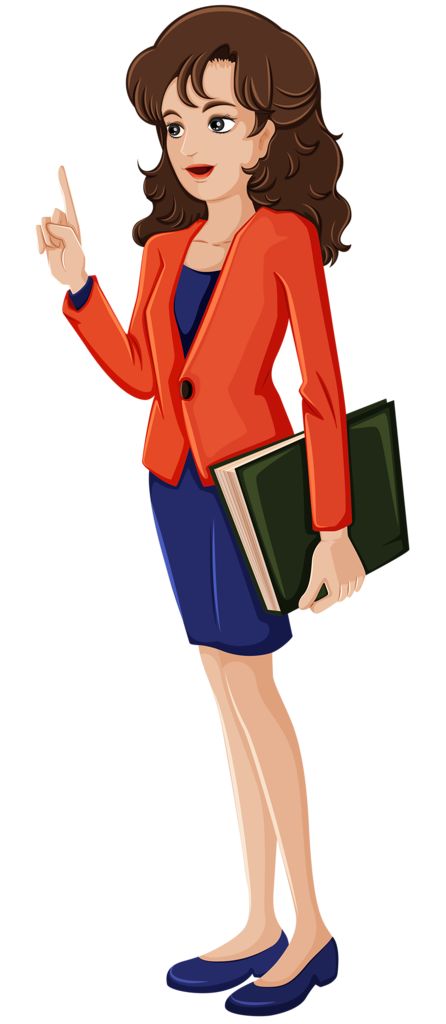 Чтобы найти алгебраическую сумму многочленов, нужно раскрыть скобки и привести подобные слагаемые.
Если перед скобкой стоит знак «+», то знаки слагаемых, стоящих в скобках, не меняются.
Если перед скобкой стоит знак «–», то знаки слагаемых внутри скобок меняются на противоположный
Если сумма двух многочленов равна 0, то их называют противоположными
Примеры:
[Speaker Notes: Нажимаем на кнопку «i» – один раз, все остальные действия на слайде настроены на автоматический показ]
[Speaker Notes: Для визуализации решения и правильного ответа следует нажимать на пример]
1
Выберите правильный вариант ответа.
Многочлен противоположный многочлену
[Speaker Notes: Настроен триггер для визуализации правильного и неправильных ответов. После выбора ответа нажимаем на выбранный прямоугольник]
2
Упростите выражение:
1)
2)
3)
[Speaker Notes: Для визуализации решения и правильного ответа следует последовательно нажимать на пример – 2 раза]
2
Упростите выражение:
4)
5)
6)
[Speaker Notes: Для визуализации решения и правильного ответа следует последовательно нажимать на пример – 2 раза]
3
После приведения подобных слагаемых
получаем …
[Speaker Notes: Настроен триггер для визуализации правильного и неправильных ответов. После выбора ответа нажимаем на выбранный прямоугольник.]
4
Упростите выражение:
1)
[Speaker Notes: Для визуализации решения и правильного ответа следует последовательно нажимать на пример – 7 раз]
4
Упростите выражение:
2)
3)
[Speaker Notes: Для визуализации правильного ответа следует последовательно нажать на пример]
5
Докажите тождество:
1)
2)
[Speaker Notes: Для визуализации решения и правильного ответа следует последовательно нажимать на примеры]
6
Решите уравнение:
1)
Ответ:  3
[Speaker Notes: Для визуализации решения и правильного ответа следует последовательно нажимать на уравнение – 4 раза]
6
Решите уравнение:
2)
Ответ:  5
3)
Ответ:  2
4)
Ответ:  6
[Speaker Notes: Для визуализации  правильного ответа следует нажать на уравнение]
7
Найдите значение выражения:
1)
2·0,35·4 = 2,8
если х = 0,35, у = 4, то
2)
если х =       , у =       то
[Speaker Notes: Для визуализации решения и правильного ответа следует последовательно нажимать на примеры- 5 раз]
7
Найдите значение выражения:
3)
5·0,2·3,3 = 3,3
если х = 0,2, у = 3,3 то
4)
если х =         ,  у =         то
[Speaker Notes: Для визуализации решения и правильного ответа следует последовательно нажимать на примеры- 5 раз]
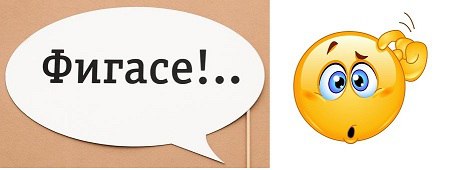 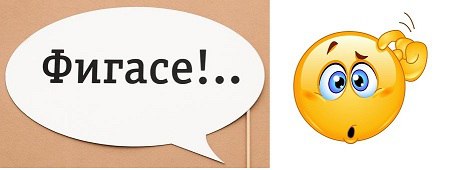 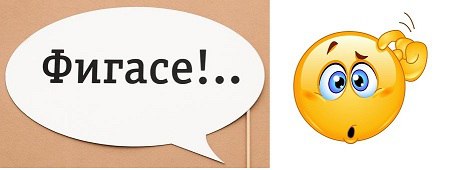 8
Вместо смайлика запишите такой многочлен, 
чтобы образовалось тождество
1)
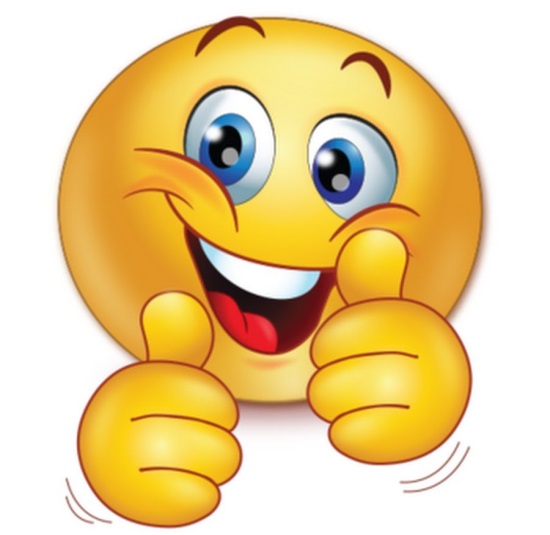 [Speaker Notes: Для визуализации решения и правильного ответа следует последовательно нажимать на пример- 4 раза]
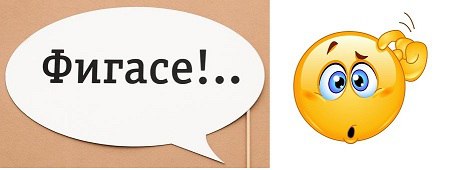 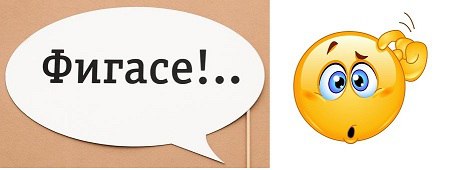 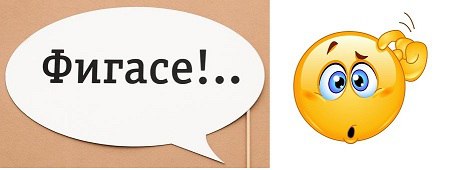 8
Вместо смайлика запишите такой многочлен, 
чтобы образовалось тождество
2)
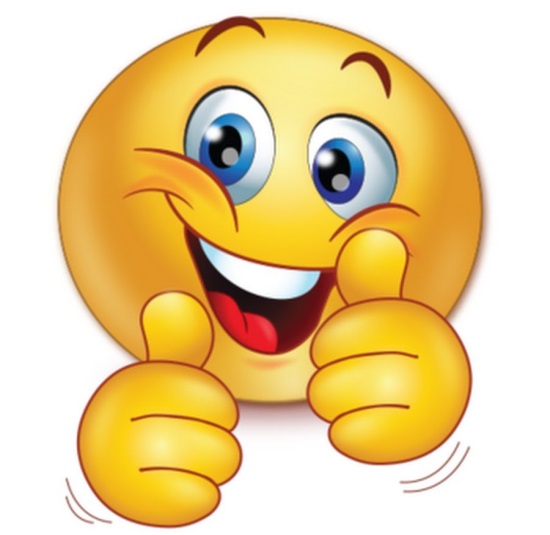 [Speaker Notes: Для визуализации решения и правильного ответа следует последовательно нажимать на пример- 4 раза]
Фон презентации
Учительница с  указкой
Смайлик-1
Смайлик-2
Материалы к урокам
Скачано с www.znanio.ru